Mobile IP
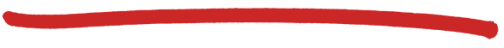 RFC 3344
has many features we’ve seen: 
home agents, foreign agents, foreign-agent registration, care-of-addresses, encapsulation (packet-within-a-packet)
three components to standard:
indirect routing of datagrams
agent discovery
registration with home agent
Wireless and Mobile Networks
7-1
foreign-agent-to-mobile packet
packet sent by home agent to foreign agent: a packet within a packet
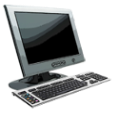 dest: 128.119.40.186
dest: 128.119.40.186
dest: 128.119.40.186
packet sent by correspondent
dest: 79.129.13.2
Mobile IP: indirect routing
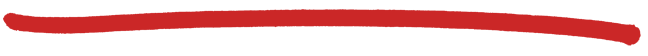 Permanent address: 128.119.40.186
Care-of address: 79.129.13.2
Wireless and Mobile Networks
7-2
Mobile IP: agent discovery
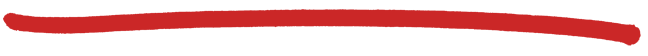 agent advertisement: foreign/home agents advertise service by broadcasting ICMP messages (typefield = 9)
H,F bits: home and/or foreign agent
R bit: registration required
Wireless and Mobile Networks
7-3
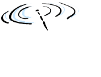 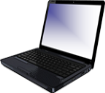 registration req.
COA: 79.129.13.2
HA: 128.119.40.7
MA: 128.119.40.186
Lifetime: 9999
identification: 714
encapsulation format
….
registration req.
COA: 79.129.13.2
HA: 128.119.40.7
MA: 128.119.40.186
Lifetime: 9999
identification:714
….
registration reply
HA: 128.119.40.7
MA: 128.119.40.186
Lifetime: 4999
Identification: 714
encapsulation format
….
Mobile IP: registration example
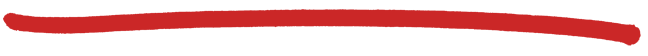 visited network: 79.129.13/24
home agent
HA: 128.119.40.7
foreign agent
COA: 79.129.13.2
mobile agent
MA: 128.119.40.186
ICMP agent adv.
COA: 79.129.13.2
….
registration reply
HA: 128.119.40.7
MA: 128.119.40.186
Lifetime: 4999
Identification: 714
….
time
Wireless and Mobile Networks
7-4